Познавательно-
 творческий проект
Образовательная
Область
«Познавательное развитие»
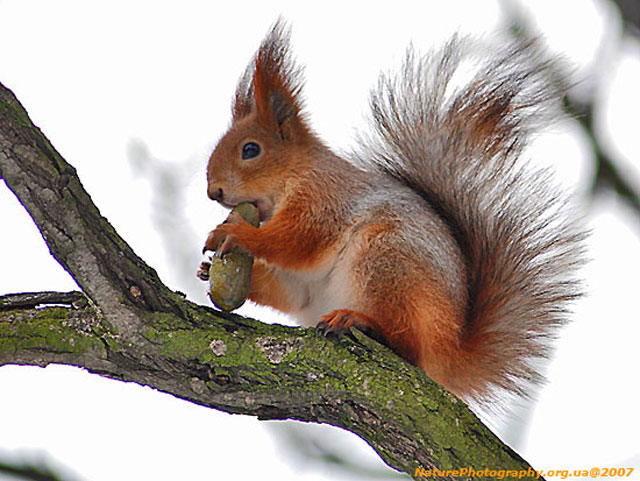 Пушистая белочка
Этапы работы
Подготовительный
            этап
Просмотр презентации «Белка»
 Чтение художественной и энциклопедической литературы про белку
 Составление рассказов о белочке на основе иллюстрационного материала
 Разучивание новых подвижных игр,  физминуток
 Подбор речевого материала по теме «Белка»
 Составление задач про белочку и её запасы
Практический
       этап
Катание комочков из бумажных салфеток, для хвостика белочки
Раскрашивание хвостика у белочки
Оформление пушистого хвостика (наклеивание комочков на хвост у белочки
Итоговый этап
Актуальность
Белочка – яркий представитель животного  мира Урала. Детям раннего возраста уже любопытно и интересно  узнать об особенностях  её внешнего вида и окраски.
Цель проекта
Создать условия для развития познавательных и творческих способностей детей в процессе проекта
Задачи проекта
расширить знания детей об особенностях внешнего вида белки;
  развивать познавательный интерес,   мышление, творчество;
  воспитывать заботливое и бережное отношение к белочкам;
  развивать мелкую моторику рук.
Интеграция видов деятельности
предметная деятельность
 общение со взрослым и совместные игры со сверстниками под руководством взрослого
 восприятие смысла музыки, сказок, стихов, рассматривание картинок
 художественное творчество
 двигательная активность
Участники проекта
дети и воспитатель группы раннего возраста дети с 2,5 до 3,5 лет
родители 
детей
группы раннего возраста дети с 2,5 до 3,5 лет
Инструктор по физической культуре
Формы и методы реализации проекта
Беседы
 Чтение художественной литературы
 Рассматривание иллюстраций
Подвижные игры по теме
Наблюдение
 Рисование, аппликация
Выставка детских работ
Ожидаемые результаты
Работа с детьми
Работа с родителями
помощь воспитателю в подборе фотографий для презентации
 помощь детям в оформлении рассказа о белочке
 прогулка в парк в выходные дни, кормление и рассматривание белочки
проведение дома с детьми игр и упражнений для развития мелкой моторики рук
Виды детской деятельности
Виды детской
       деятельности
Катание шариков из салфеток
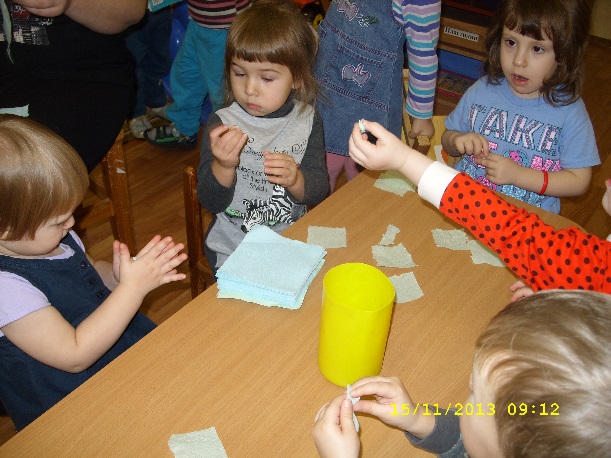 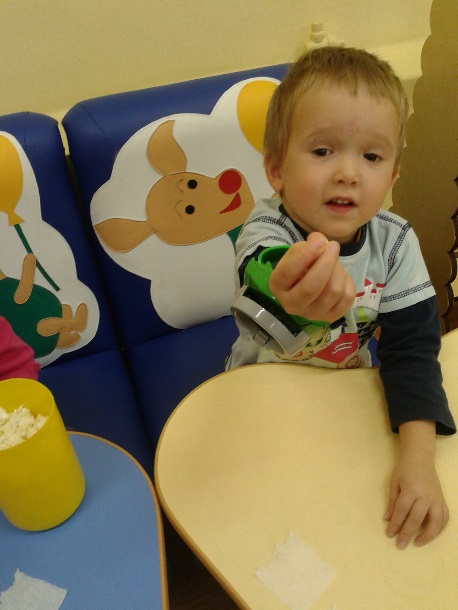 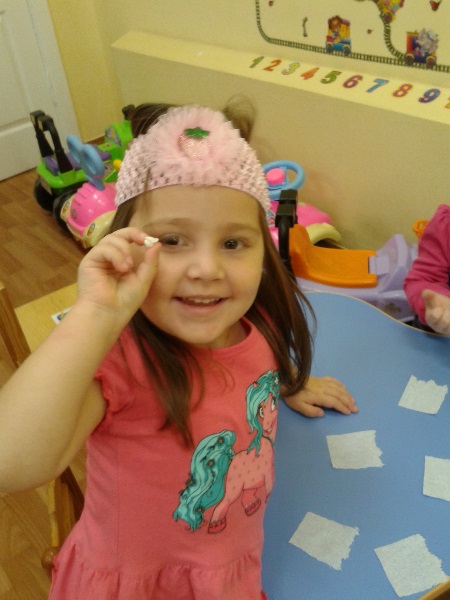 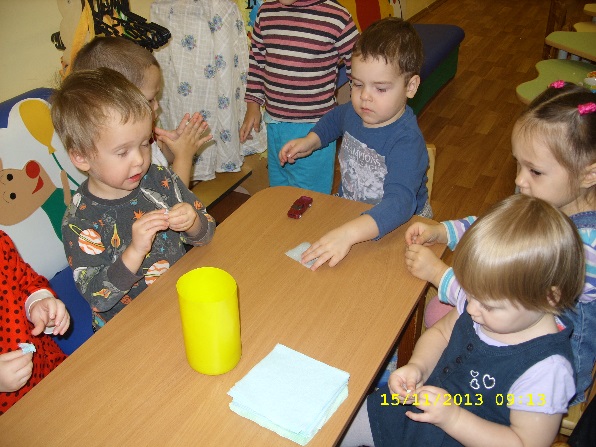 Рисование, аппликация
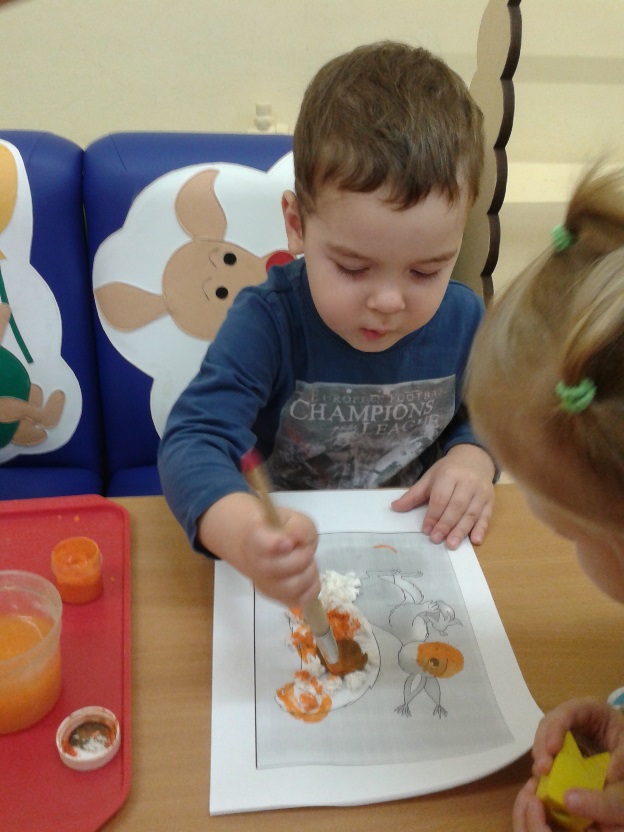 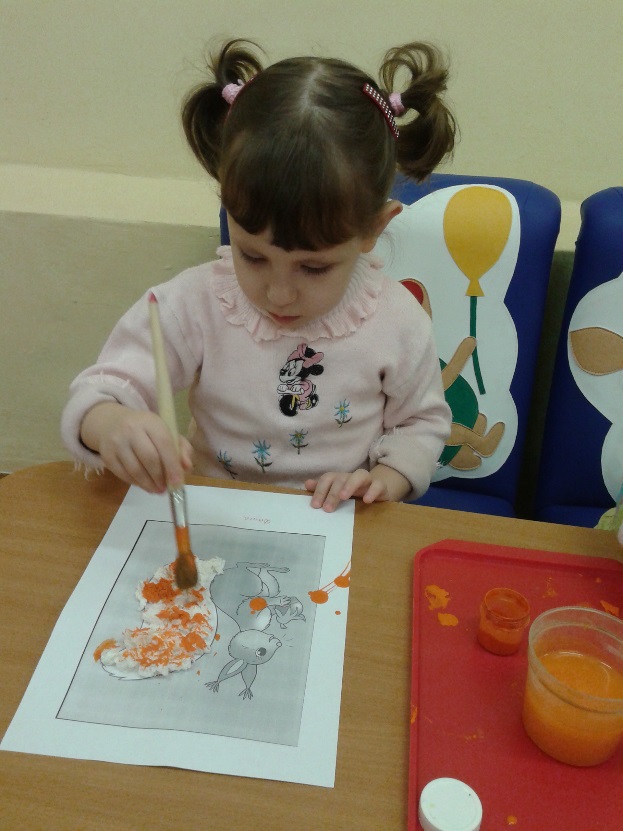 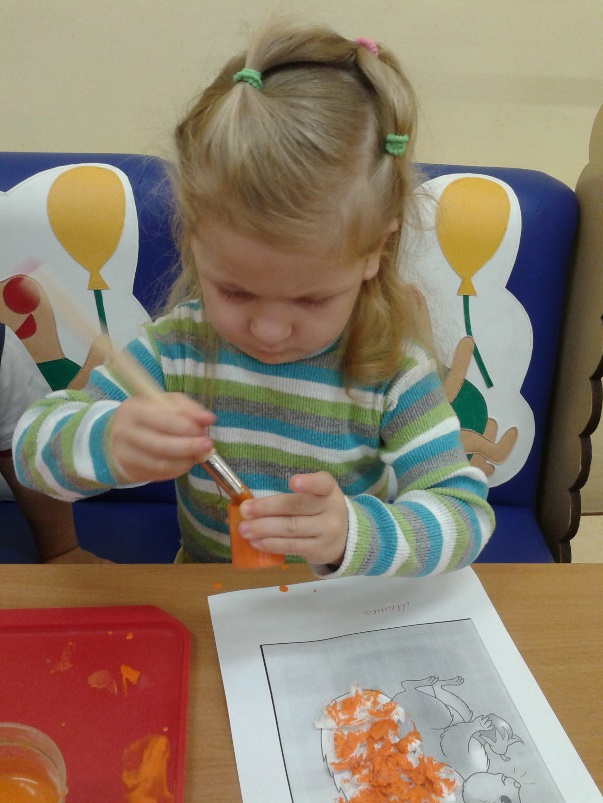 Prezentacii.com
Мало подвижная игра  «В гости к белочке»
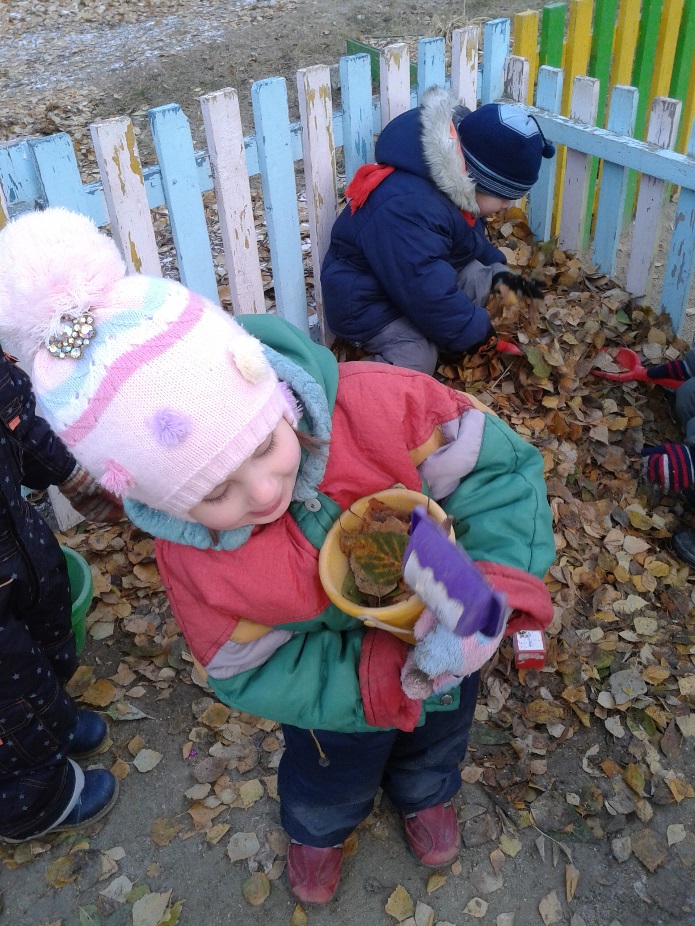 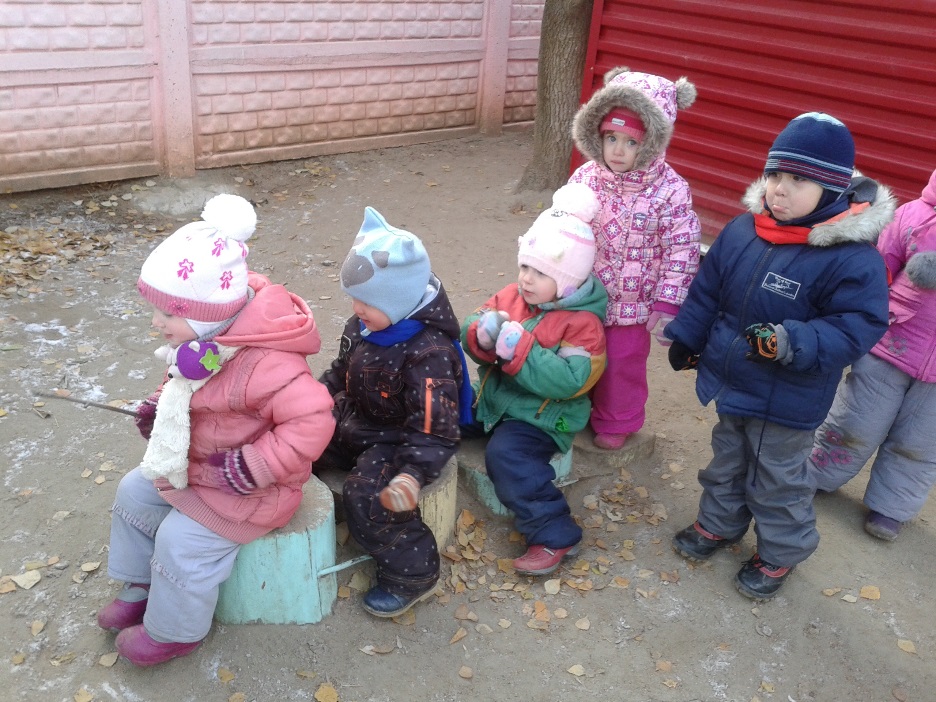 Физкультминутка
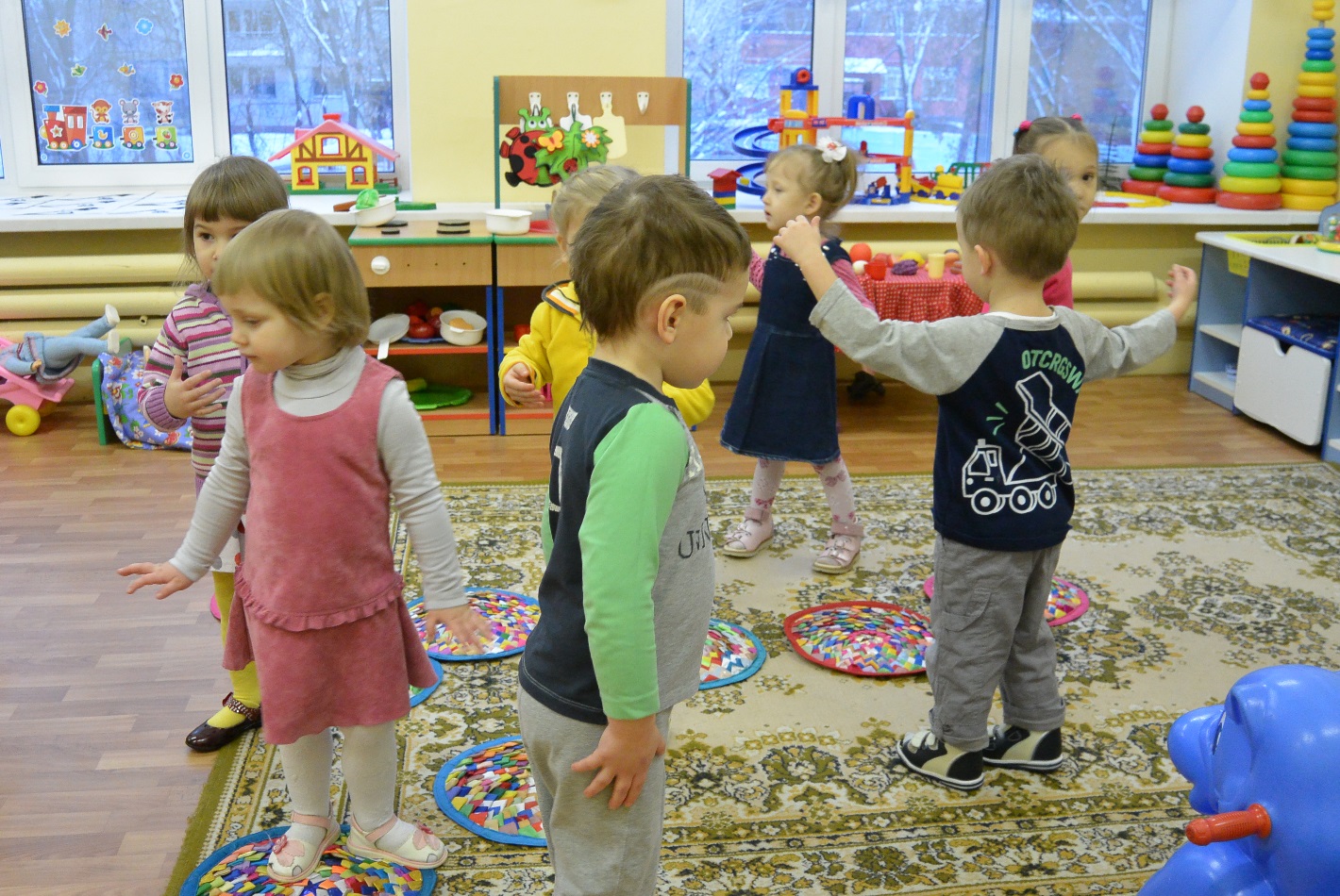 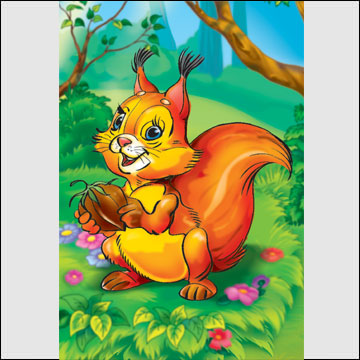 Спасибо за
  внимание